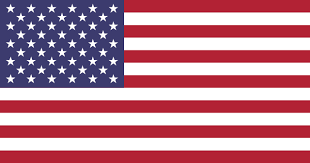 Ê trip tw America!
Read the passage on the next slide out loud. Read it using the Welsh alphabet pronunciation.

On the following slide listen to the mp3 and read along with it…did you understand the story?
Ddy hed of ddy Emploiment Syrfys Offis in Cardyff had risîfd meni letyrs ffrom his ffrend, ê Tecsan sifil serfant côld Ifor Aiwing.

In efri letyr hi had sbocyn of ddy grêt sais of things in Tecsas.
“Iw myst cym tw si mi,” hi had rityn.
“Efri thing hiyr is big. Ddy offises ar big, ddy howses ar big, ddy tris ar big, ddy cars ar big and ddy salaris ar big.”

Ddy Welshman disaided tw go and si ffor himselff and ascd hys bos ffor taim off.

Wen ddy eroplên landed at ddy erport hi had ê grêt syprais. Efrithing in dîd wos big. Ddy offises wer big, ddy howses wer big, ddy tris wer big, ddy cars wer big and ddy salaris wer big. Hi araifd at Ifor Iwing’s hôm and nîded tw fisit ddy litl bois rwm.

Ifor gêf him instryctions.
“Iw go dawn ddy coridor, tw ddy rait, dden tw ddy lefft, dden tw ddy rait, dden tw ddy left, dden tw ddy rait, and ddy litl bois rwm is stret in ffront of iw”.

Ddy Welshman set off dawn ddy coridor, ffyrst tw ddy rait, dden tw ddy lefft, dden tw ddy rait, dden tw ddy lefft, dden tw ddy rait and dden tw ddy rait agen. Ê sgrîm wos hyrd. Ifor Aiwing ran tw help as ffast as his ffit wd cari him. Hi wos sypraisd tw si ddy Welshman in ddy swimming pwl.

“Ar iw ol rait?” hi ascd.

“Ies!” craid ddy Welshman, byt don’t pwl ddy fflysh!
Ddy hed of ddy Emploiment Syrfys Offis in Cardyff had risîfd meni letyrs ffrom his ffrend, ê Tecsan sifil serfant côld Ifor Aiwing.

In efri letyr hi had sbocyn of ddy grêt sais of things in Tecsas.
“Iw myst cym tw si mi,” hi had rityn.
“Efri thing hiyr is big. Ddy offises ar big, ddy howses ar big, ddy tris ar big, ddy cars ar big and ddy salaris ar big.”

Ddy Welshman disaided tw go and si ffor himselff and ascd hys bos ffor taim off.

Wen ddy eroplên landed at ddy erport hi had ê grêt syprais. Efrithing in dîd wos big. Ddy offises wer big, ddy howses wer big, ddy tris wer big, ddy cars wer big and ddy salaris wer big. Hi araifd at Ifor Iwing’s hôm and nîded tw fisit ddy litl bois rwm.

Ifor gêf him instryctions.
“Iw go dawn ddy coridor, tw ddy rait, dden tw ddy lefft, dden tw ddy rait, dden tw ddy left, dden tw ddy rait, and ddy litl bois rwm is stret in ffront of iw”.

Ddy Welshman set off dawn ddy coridor, ffyrst tw ddy rait, dden tw ddy lefft, dden tw ddy rait, dden tw ddy lefft, dden tw ddy rait and dden tw ddy rait agen. Ê sgrîm wos hyrd. Ifor Aiwing ran tw help as ffast as his ffit wd cari him. Hi wos sypraisd tw si ddy Welshman in ddy swimming pwl.

“Ar iw ol rait?” hi ascd.

“Ies!” craid ddy Welshman, byt don’t pwl ddy fflysh!
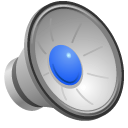